Dr R THILAK KUMAR
PERIYAR ARTS COLLEGE, CUDDALORE
Digital ElectronicsUnit 1-Binary Arithmetic
BINARY ARITHMETIC
Binary addition
The addition of two binary numbers is very much similar to addition of two decimal numbers. The following rules are followed while adding two binary numbers.
0 + 0 = 0
0 + 1 = 1
1 + 0 = 1
1 + 1 = 10	: Read as 0 with carry 1
1 + 1 + 1 = 11 : Read as 1 with carry 1
Example-1
Add 5 and 6

The equivalent of 5 in binary  = 101
The equivalent of 6 in binary = 110
   1 (carry)
      101    augend
      110     addend
   1 011
Example-2
Add 13 and 7
        1  1   1   1  (carry)
	 1   1   0  1
	       1   1  1

        1   0   1  0  0
Example-3
Add 94 and 125 
94 = 5EH    =  0101  1110
125 = 7DH  =  0111   1101
                                   1   1    1  1
                                0 1 0 1  1 1 1 0
                                0 1 1 1   1 1 0 1
	                    1  1  0 1  1 0  1 1    
                                    D             B
Binary Subtraction
The subtraction of two binary numbers is similar to the subtraction of two decimal numbers. The following rules are used in subtracting two binary numbers.
0 – 0 = 0
0 - 1 = 1   1 (read as difference 1 with a borrow 1)
1 – 0 = 1
1 -  1 = 0
Example-1
Subtract 5 from 7

      1   1   1   (minuend)
      1   0   1   (subtrahend)
      0    1   0
Example-2
Subtract 3 from 13
                                                            0     1       
   1   1    0    1
         0    1    1
    1   0    1     0
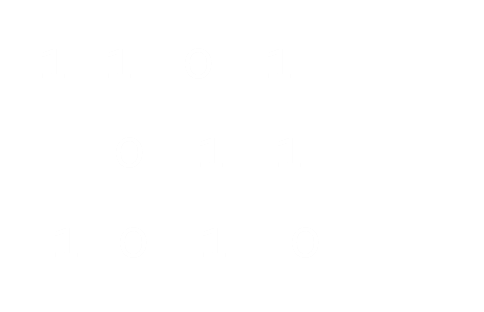 Example-3
Subtract 14 from 17
                                                                   1  1 10
             1  0  0  0  1
                 1   1   1  0
      
                   0  0 1   1
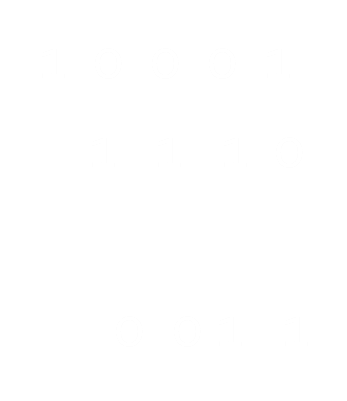 11   1 0     1    (5)
 1     1         1    (7)

        1   1     0    0   (12)
Binary Multiplication
The following rules are used to multiplay two binary numbers
0 × 0 = 0
0 × 1 = 0
1 × 0 = 0
1 × 1 = 1

It is similar to the decimal multiplication
Example
Multiply 13 and 11
Binary equivalent of 13 = 1 1 0 1
Binary equivalent of 11  = 1 0 1 1
1 1  0 1 ×
                              1 0  1  1
                              ----------
                             1  1  0  1
                         1  1  0  1
                     1  0  0  0
                 1  1  0   1
            - ------------------
             1  0  0  0  1   1  1  1
             --------------------
   (8F)H
Binary division
Divide 10 by 4
       2                         2.5
10	                 4   10
          8                         8
     ------                  -------
         2                        20
    -------                     20
                                   ------
                                      0
                                   -------
10.1
         100  10 10
                   100 0
                  -------
                        100
                         100
                  ---------
                           0
                  ----------
1’s complement and 2’s complement
Complements are used in digital computers in order to simply the subtraction operation and for the logical manipulations. For the Binary number (base-2) system, there are two types of complements: 1’s complement and 2’s complement.

1’s Complement of a Binary Number
To get 1’s complement of a binary number, simply invert the given number.

2’s Complement of a Binary Number
To get 2’s complement of a binary number, simply invert the given number and add 1 to the least significant bit (LSB) of given result.
1’s complement
2’s complement
1’ complement of 1010 =  0101 

2’ complemtn of 1010  =  0101
                                                           1
                                                    ------
                                                  0  1  1 0
2’s complement
Subtraction using complements
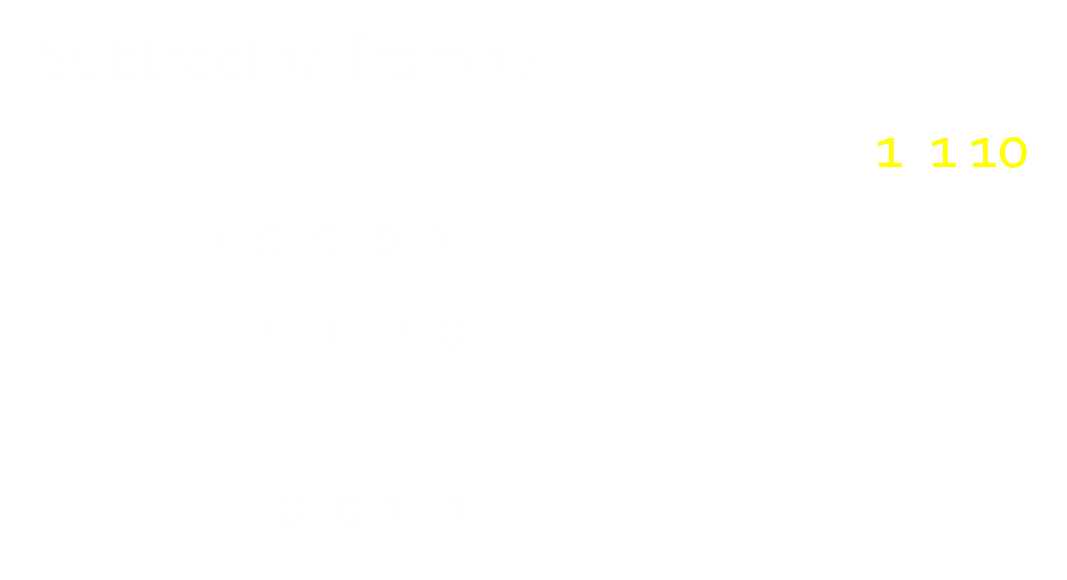 1   0    0   0   1
  1   0    0    0   1                   1   1    1    0           0 1  1  1  0
-----------------  +                                               1 0 0 0   1
1 0   0     0   1    0
                             1
 --------------
           0  0  0 1  1
2’ complement subtraction
Subtract 18 from 12

12          		1 1 0 0                0 1 1 0 0
18			1 0 0 1 0            1  0  0 1 0
---
- 6      		1’s    complement method 
---				 0 1 1 0 0
                                                  0 1 1 0 1
                                                       1  1  0 0 1
 No carry is produced. It indicates that the result is negative. The 1’ s complement is   0 0 1 1 0  = 6